June 6, 2019
Business Forum
Human Resources and Training Center 141-145
Business Forum Agenda
Facilities Partner Group
P2P Partner Group
Payroll End of Fiscal Year Announcements
Finance Announcements
Provisioning for Finance
Facilities Partner Group
Steve Wood, Associate Vice President for Facilities Management and Safety
 April Howard, Chief Financial Administrative Officer
College of Arts & Sciences
Facilities Partner Group CHARGE
The Facilities Partner Group is charged with developing solutions to improve processes and communications between planning units and the University’s Facilities Management.

The Facilities Partner Group will gather, review, and assist in the prioritization of issues related to custodial, grounds, and building maintenance and operations.
Representation
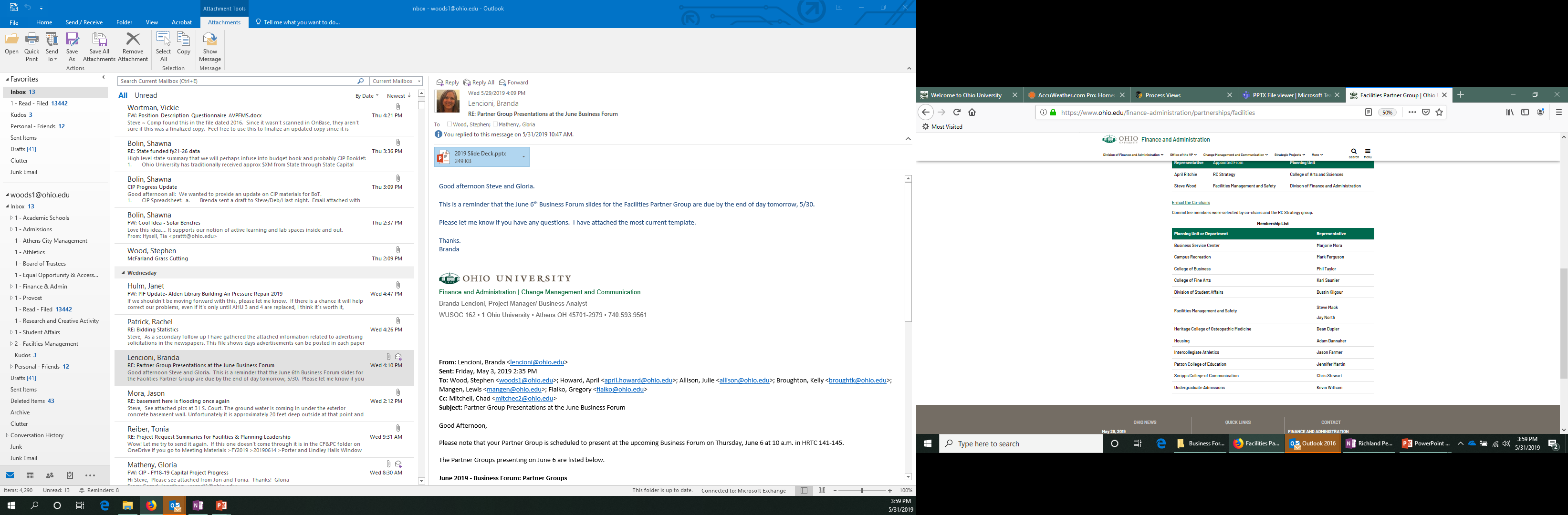 FY16-FY18 Facilities Partner Group Strategic GOALS
Complete SLAs for all three FMS areas
Make SLAs available to community
Define a shared understanding of responsibilities of building   contacts
Create building contacts list 
Continue to evaluate and implement efficiencies in service
FY19-FY20 Facilities Partner Group Strategic GOALS
Continuation of SLA development for all three FMS areas
Continuation of building coordinators initiative
Improve usage of “reservable” interior space
Decrease operational costs for campus
Increase awareness of space usage
Create list of high visibility buildings on campus and needs for those buildings; investigate “trade-offs” to improve key services to these buildings
Building Coordinator initiative
Researched similar programs from W. Michigan and Kent State.  Combining best practices for Ohio implementation

Way-Ahead:
Maintain updated list of contacts for all buildings
Communicate purpose and goals to all contacts
Ask for feedback and suggestions
Schedule building contact training
Best practices for work orders
Report Generation
FMS ongoing Initiatives and KPI
Improve usage of “reservable” interior space
FPG Subgroup met with Registrar’s office
Purpose:  See if we could engender energy/operational savings by shutting down HVAC systems for buildings, or specific spaces, over the summer
 Based on centralized classroom usage, identified 4 buildings for possible action
 Working with occupants to determine feasibility
Implement changes for 2nd summer session, 2019
Use data to inform decisions for summer 2020
Questions??
Improve usage of “reservable” interior space
Steve Wood
740-593-2726
woods1@ohio.edu

April Howard
740-593-2851
april.howard@ohio.edu
P2P Partner Group Agenda
Membership
Charge
Progress on 2019 Goals
P2P Partner Group Representation
Julie Allison, Finance and Administration, Co-Chair
Kelly Broughton, University Libraries, Co-Chair

Diane Cahill, Office of Global Affairs & International Studies
Wayne Chiasson, Physics and Astronomy (Arts & Sciences)
Kelly Coates, Heritage College of Osteopathic Medicine
Kim Hayden, Regional Campuses
David Ingram, Physics and Astronomy (Arts & Sciences)
Heather Krugman, Scripps College of Communication
Keith Leffler, Research and Sponsored Programs
Becky Maccombs, Russ College of Engineering
Erin Robb, Culinary Services (Auxiliaries)
P2P Partner Group Charge
Develop solutions to improve policies, processes, and communications between planning units and the Purchasing & Payments department of the Division of Finance

Gather feedback, review recommendations, and assist in the prioritization of issues related to university operations centered on purchasing and payments, including contract and insurance services, travel, PCard, and suppliers
P2P Partner Group 2019 Goals
Review and update University policies and procedures to align with best practices as well as state & federal regulations for: 
Travel 
Purchasing 
Competitive bidding
PCard
Advise and provide feedback on the development of training and communication strategies for university faculty and staff on policy and procedures within the scope of the partner group
Policy 41.121 - Reimbursement for Official Travel and Entertainment
Completed with Travel Work Group
Effective March 19, 2019
Concur Expense Training
Reviewed and provided feedback on Concur Expense Reporting Training

Available through Professional Development Pathways

Enroll on the Concur web page:
https://www.ohio.edu/finance/systems/concur
DRAFT Policy 55.030 – Purchasing
Consolidates and updates 5 policies
Policy 55.003 - Purchasing Authority: Vendor Selection …
Policy 55.012 - Purchasing - Direct Payment
Policy 55.031 - Purchasing - Radioactive Materials, Narcotics …
Policy 55.040 - Purchasing - Receipt of Items …
Policy 55.060 - Purchasing - Blanket Purchase Orders
Aligns language with current practice and provides flexibility for future practices as well as removes process
Brings policy into compliance with the Governor’s Mandate on Affordability & Efficiency
Policy 55.030 – Purchasing
See draft policy 55.030 here
Reviewers include: Executive Staff, Vice Presidents, Research Council, Deans, Chairs & Directors, CFAO’s, Risk Mgt. & Insurance, Facilities, Senates, Internal Audit, 
Comments due by 5:00pm on Tuesday, June 11, 2019 to:
Polly Mitchell mitchep2@ohio.edu
Diana McGrew mcgrewd1@ohio.edu
Miranda West westm2@ohio.edu
P2P Partner Group Up Next
PCARD policy update

Competitive bidding policy update
Questions?
Payroll
End of Fiscal Year Announcements
End of fiscal year reconciliation of leave usage
As the end of FY19 approaches, faculty and staff are reminded to record all planned and/or confirmed absences through June 30 in the appropriate system to ensure that leave balances are appropriately reflected and carried over into FY20. 

Classified and administrative hourly staff using WorkForce time entry can view up-to-date usage and balance information through WorkForce as data is entered and submitted each pay period. Earned PTO is added the first Friday of each pay period. 

Salaried Faculty and Administrators should refer to Absence Management in My Personal Information (MPI) to obtain current leave balances and should report all vacation and sick leave usage in Absence Management. 

Last day to use Personal Days for FY19
Hourly Classified and Administrative Staff	Saturday, June 22, 2019
Salaried Administrative Staff				Sunday, June 30, 2019
Personal Days for FY20
On July 1, personal days for FY20 will be established. 

For employees assigned eight-hour shifts with a sick leave balance of at least 120 hours (15 days), 24 hours of time will be converted. 

For classified employees permanently assigned 10-hour shifts with a sick leave balance of at least 150 hours (15 days), 30 hours of time will be converted. 

All permanent and provisional full-time and part-time classified employees and administrators, who have a sick leave balance in excess of the amounts noted above as of the dates listed below, will have three days of sick leave time converted to personal leave for FY20. 

Classified and administrative hourly staff may use their newly accrued personal hours on or after July 1, 2019. Please note that accrual totals will not be visible in WorkForce until July 1.  

Salaried administrative staff may use their newly accrued personal hours on or after the pay period beginning July 1, 2019.
Final FY19 Payroll Accounting Corrections
Final FY19 Payroll Expense Accounting Correction Forms are due no later than Wednesday, July 24.

Any corrections received after this date may not processed. Payroll only has until Tuesday, July 30 to process them.
Questions?
payroll@ohio.edu
Finance Agenda
Year-End Close
Service Agreement Purchase Orders (PO)
Prepaid Invoices
Standard Operating Procedures for Fiscal Year Classification of Expenditures
Cleanup Overspent Accounts (PTA)
Taxes on Travel
Business Matters
Concur Processing at Year End
Will not stop Concur feed at the beginning of July
Can continue to process and approve both FY19 and FY20 transactions
Transactions will process to appropriate fiscal year as follows
Pcard: pcard transaction date
Expense & Travel: expense report end date
Important Campus Year-End Close Dates for FY19
Journal Entry Tool (JET)
Process for preparation/upload of JE’s to OracleEbiz 
JET is being tested in Finance - JE’s/BA’s may look different in OBI 






We are actively working on training and schedule for rollout - more information to come soon
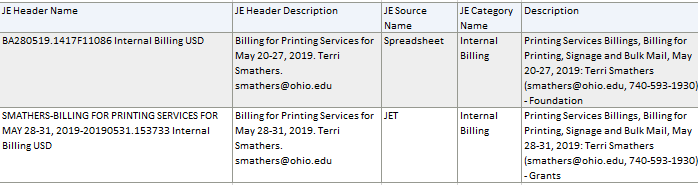 Year-End Close Dates for FY19
1st Close: Tuesday, July 9, 2019
2nd Close: Wednesday, July 31, 2019
3rd Close: Friday, August 9, 2019
Purchasing – Year-End Close Prep
Service Agreement Purchase Orders
Do not close at Year-End
Continue through the duration of the agreement
If you have a service agreement purchase order in BCB with an end date of 6/30/19, you can submit a Change Order Request in BCB to extend the PO end date and add funds needed for payment through FY20.
Prepaid Invoices Year-End Information
If you receive Goods or Services after Sunday, June 30, 2019 but:
The invoice is paid in FY19 and the amount is greater than $10,000; or
The invoice is paid in FY19 because a deposit was due for the goods or services split between fiscal years and the calculated amount in the wrong fiscal year is greater than $10,000;
Please contact Kris Sano at sanok@ohio.edu to discuss the possible prepaid entries needed.
Standard Operating Procedure for Fiscal Year Classification of Expenditures
Purpose
Establishes consistent practice in the accounting for expenditures as it relates to fiscal year classification
Determine the fiscal year in which to recognize an expense is an accounting decision predicated on the ownership of assets (for goods), or the benefit of service for all other expenditures
Desired outcome: Accurate financial reporting, in all material respects
Applies to University and Foundation activity
Standard Operating Procedure for Fiscal Year Classification of Expenditures
Year End Cutoff
Standard Operating Procedure for Fiscal Year Classification of Expenditures
Year End Cutoff
Standard Operating Procedure for Fiscal Year Classification of Expenditures
Finance will review invoices exceeding $10,000 until August 9th.
Invoices that have activity in both fiscal years or in the incorrect fiscal year may be adjusted with a journal entry if the incorrect amount is greater than $10,000
NOTE: Please be aware that we have a year-end accrual process for invoices greater than $10,000. If you receive goods or services before June 30 but you did not receive an invoice or the invoice did not get entered by 2nd close, please contact Kris Sano sanok@ohio.edu to discuss the possibility of an accrual entry
Grants Accounting Overspent Balances
Accounts maintained in Grants Accounting module (Internal, Sponsored and Cost Share Awards) cannot be overspent and must be closed out timely
Accounts reviewed on a monthly basis to correct overspent balances
Accounting corrections submitted timely (60 day accounting correction rule)
Accounts must meet all fiscal year end timelines (may mean making adjustments prior to 60 day rule)
Departments highly encouraged to use Grants Funds Available in OBI to view overspent accounts (sort based on Overspent prompt)
Example Overspent Prompt
Restrict to Overspent PTAs? Y
Include Closed Awards? N and Include Closed Projects? N
Project Type: Internal
Task ORG Parent Level and #Desc: Level C and Planning Unit
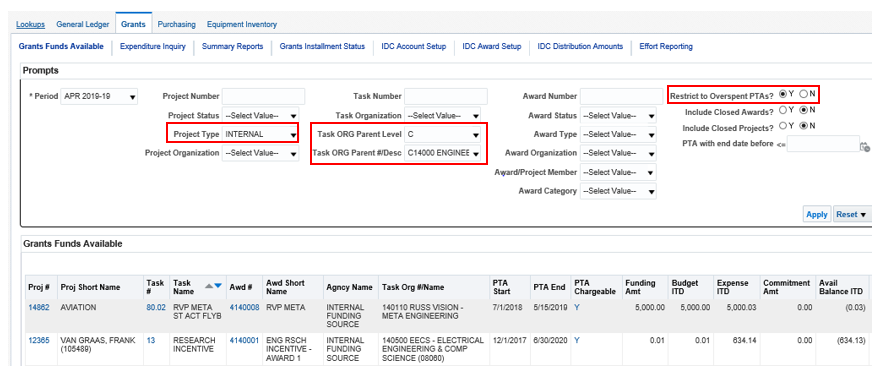 Taxes on University Travel
As a public university in the state of Ohio, Ohio University is exempt from most types of taxation.
Exempt from sales tax and lodging tax within Ohio
Outside of Ohio, each state has different requirements for exemption
Sales and Lodging Tax
Always check the Tax Exempt Purchase webpage before traveling
Lodging tax is NOT the same as sales tax, and travelers may be required to pay lodging tax for hotel rooms and other lodging accommodations outside the state of Ohio
If the tax exemption certificate provided on the webpage is refused by the hotel or lodging facility outside of the state of Ohio, the University will be required to pay the applicable tax.
Taxes on University Travel
Airfare Taxes
U.S. Government imposes user charges to be collected from air passengers for the purpose of expansion and improvement of the U.S. airports and airway system
Only exemption from user charges is under diplomatic exemption status
As a public university, Ohio University does not meet the eligibility requirements for exemption
Current examples of some user charges that the University pays on each airline ticket booked





For further information related to airfare user charges please refer to the U.S. Department of State, Airline Tax Exemption webpage
*** These fees were as of September 2014 and are subject to change by the U.S. Government with no notice.
Business Matters
You asked, we listened! BU$INE$$ MATTER$ is back.
Finance’s monthly newsletter will be emailed to the Finance News Distribution list
Articles will still be posted on the Finance webpage news section as news arises
Want to receive the newsletter?
Follow the steps on the OHIO OIT Join or Leave a Catmail Distribution Group webpage
Questions?
Finance Customer Care
financecustomercare@ohio.edu
740.597.6446
Agenda
Provisioning for Finance Systems
What is Changing
Why
Process Changes
Lead Times for Access
Questions?
What is Changing
The IT Service Desk took over provisioning for Finance Systems on May 1, 2019.  
BobcatBuy, Concur, OBI and Ebiz
Still required to complete form (for documentation of approval)
https://www.ohio.edu/sites/default/files/sites/finance/purchasing/files/bobcatbuy-access.pdf

Finance Customer Care will continue to handle non-access related inquiries.
Why
This change takes advantage of a recent OIT reorganization that created an area within the IT Service Desk that focuses on provisioning access to a wide variety of online systems. 

Transferring Finance System access requests to OIT’s provisioning staff will streamline the process for campus users and provide a single point of contact.
Process Changes
Request access by:
Email: servicedesk@ohio.edu
Phone: (740)593-1222

If a customer inadvertently contacts Finance Customer Care, the provisioning request will be transferred to the IT Service Desk for processing.
Lead Times for Access
BobcatBuy
Access provisioned same business day
CFAO approval still required per RC Strategy Group
Concur
Access automatically provisioned overnight for next business day usage
Must put in a provisioning request for temp agency staff or student employees (not automatically provisioned)
All other systems (OBI & Oracle Ebiz)
Access provisioned within 2 business days*

*Lead times contingent on the receipt of required forms and approvals
Questions?
Visit https://www.ohio.edu/finance/systems
Visit https://www.ohio.edu/oit/help
Next Business Forum
Wednesday, August 7th 
2 - 4 pm
HRTC 141-145